Building Strategic Partnerships for Change and Think Tank Impact
Lilia Rizk – Policy Center for the New South
Presentation
[Speaker Notes: 8 responses – 18 trainers]
Main Workshop Objectives:1) Understand the value and role of partnerships in enhancing think tank impact2) Learn how to identify, engage, and manage partnerships effectively3) Overcome Challenges related to funding, credibility, and strategic alignment4) Develop a practical partnership plan for future implementation
Session BreakdownPart 1: Understanding the Role of Partnerships in Think TanksPart 2: Identifying and Approaching Potential PartnersPart 3: Designing and Structuring PartnershipsPart 4: Overcoming Challenges in Think Tank PartnershipsPart 5: Sustaining and Scaling Partnerships
Starter QuestionWhat comes to mind when you think of a strategic partnership, or one word you would associate with “strategic partnership”?
[Speaker Notes: Use the flipchart]
Part 1: Understanding the Role of Partnerships in Think Tanks
[Speaker Notes: 8 responses – 18 trainers]
Part 1: Objectives
This first session will explore: 

Why partnerships are essential for think tanks
Who the key stakeholders are
How successful collaborations work in practice

Goal: Gain a deeper understanding of the strategic benefits of partnerships and map your own think tank’s ecosystem of existing and potential collaborators
« If you want to go fast, you should go alone, but if you want to go far, you should go with others ».
Part 1: Why Partnerships Matter for Think Tanks
Think tanks do not usually operate in isolation
Think tanks exist at the intersection of various actors in the policy ecosystem, including the private sector, media, NGOS, academia, and government institutions.
Think tanks thrive on collaboration because their core mission – producing research to inform politices and solve complex problems – requires diverse inputs and a wide reach. Being at the crossroads of these sectors offers unique opportunities for partnerships that enrich their work in several ways. 
Think tanks often work with others to create space that will be welcoming of other actors in the policy space.
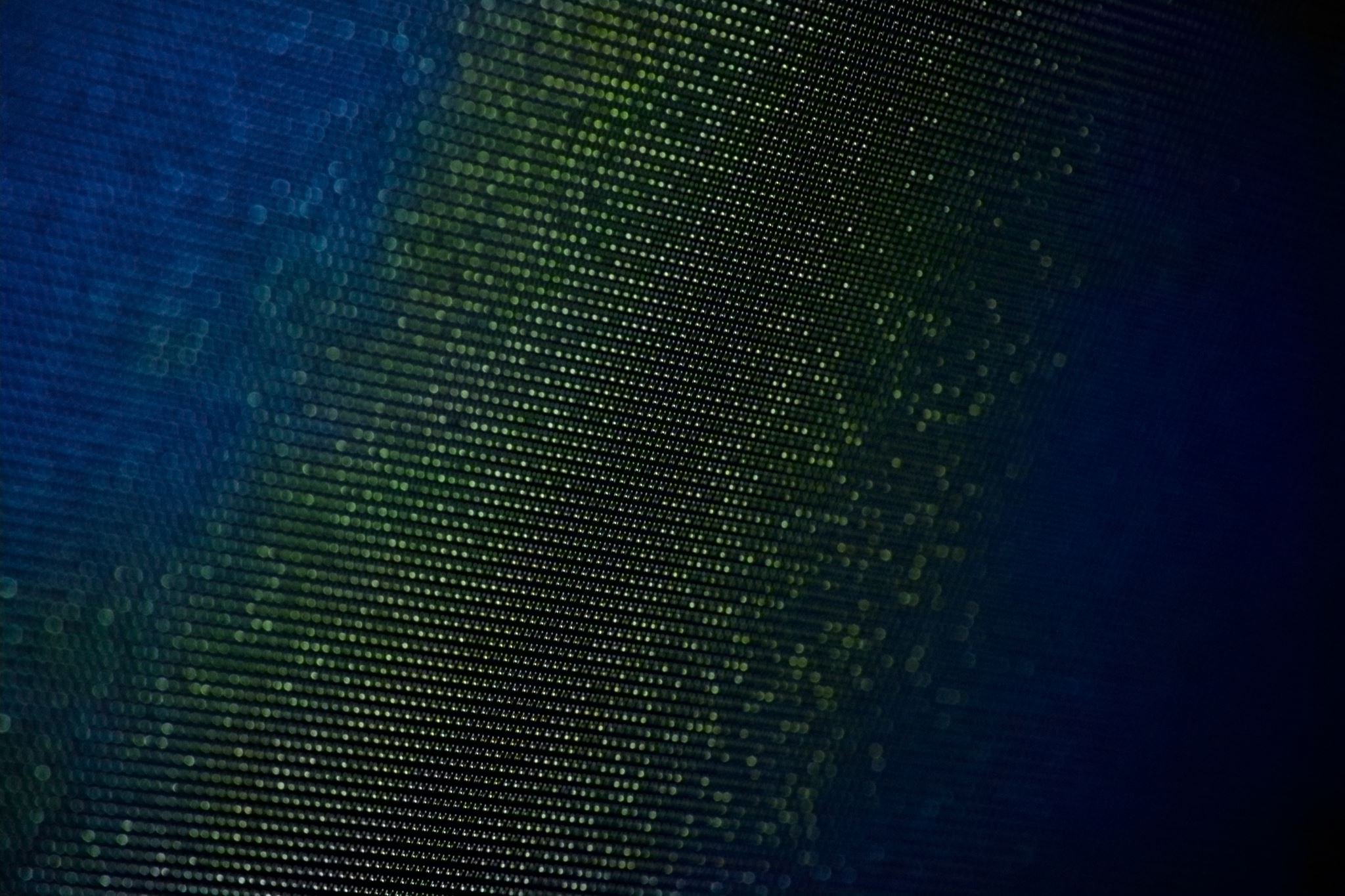 Part 1: Strategic vs. Transactional Partnerships
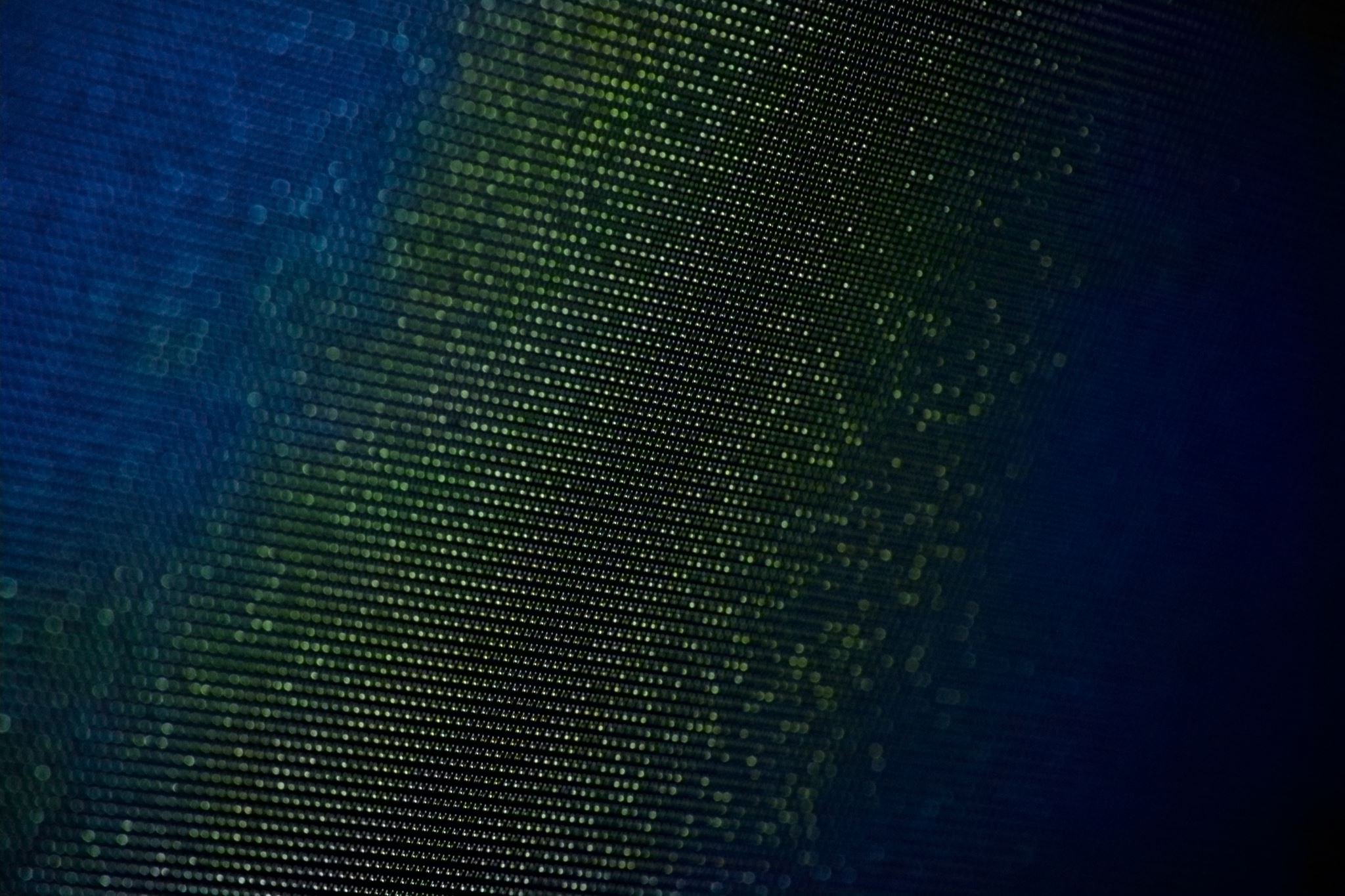 Part 1: Why Partnerships Matter for Think Tanks
Question to you: Why do partnerships matter in Think Tanks?
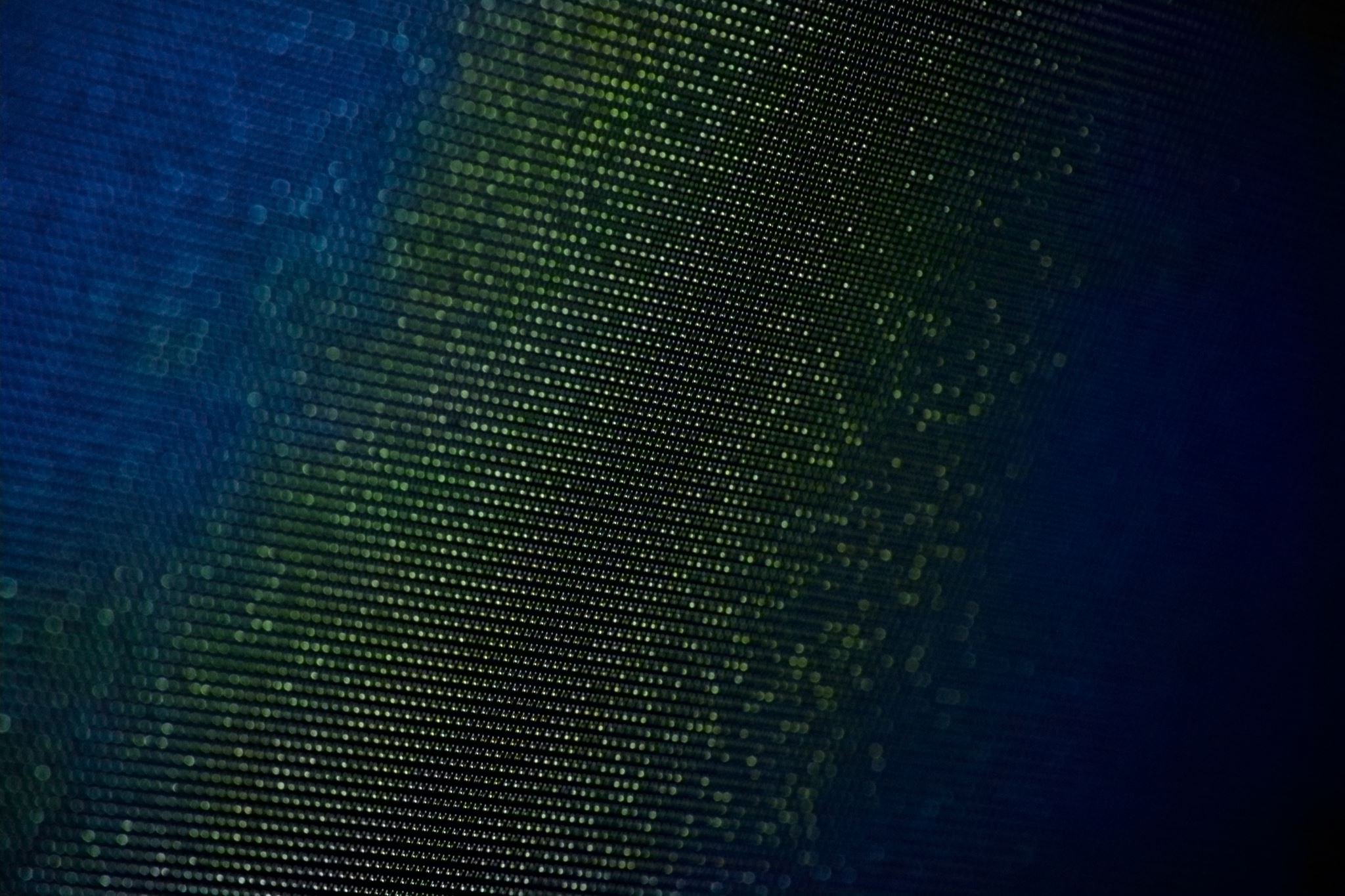 Part 1: Why Partnerships Matter for Think Tanks
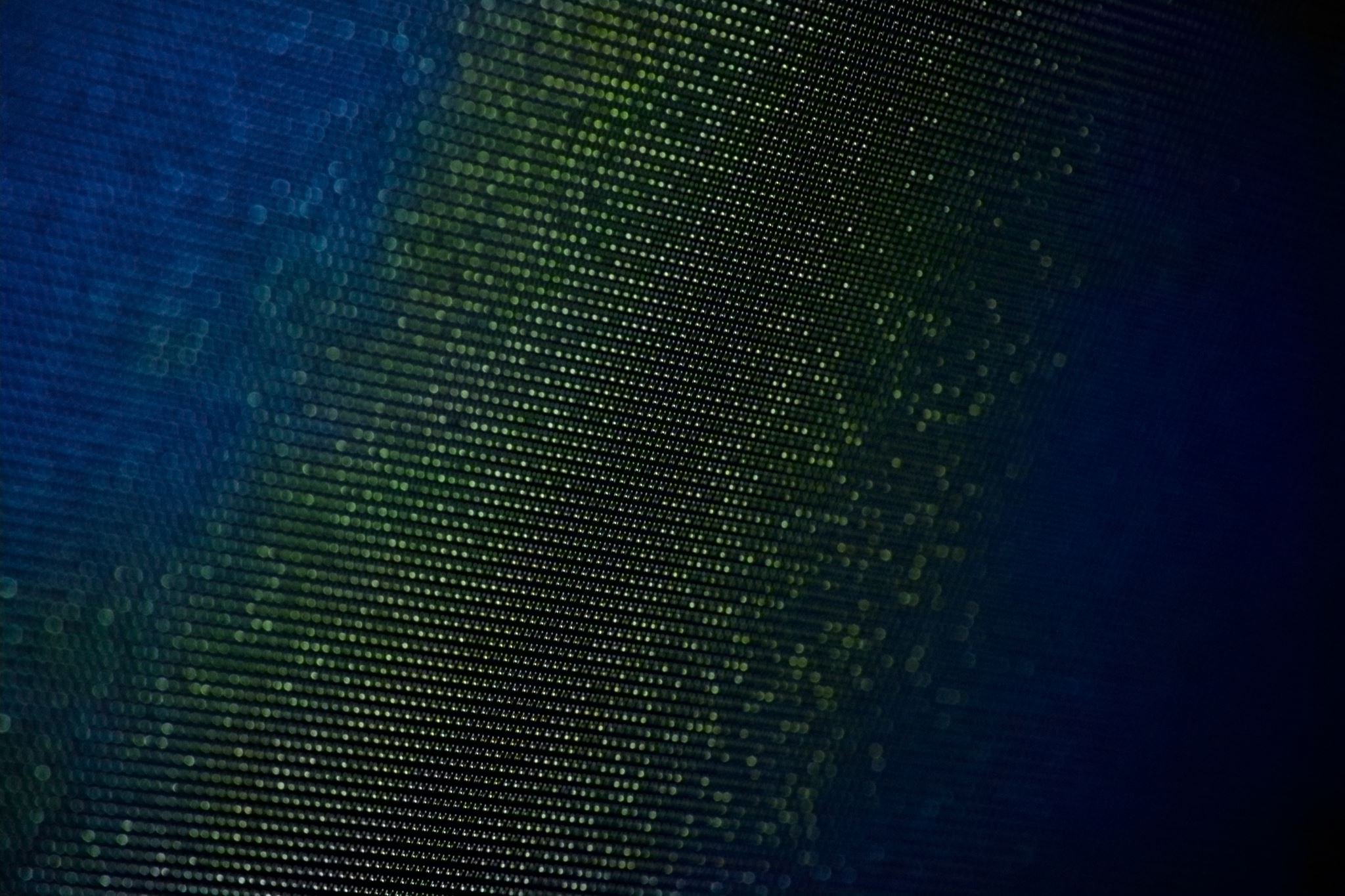 Part 1: Mapping Key Stakeholders in the Policy Ecosystem (Who are they Key Players?)
Part 1: Examples of Strategic and Successful Think Tank Partnerships
1)   A Think Tank collaborating with a government ministry to shape economic reform
Example: The Peterson Institute for International Economics partnered with the US Treasury to analyze tax reform, and research findings directly influenced the structuring of new tax legislation. 
Key Lesson: Managing Transparency is crucial to preserving credibility while collaborating with policymaker

Partnering with a multinational company for research funding while maintaining independence
Example: TheBrookings Institution collaborated with Google ona 	report 	about AI governance. The partnership secured funding but was 	structured 	to ensure no editorial interference from Google. 
Key Lesson : Clear boundaries between funders and research 	outcomes 	protect credibility.

3)    A media collaboration translates policy research into accessible content
Example: the Chatham House Africa Program partnered with BBC Africa to communicate policy research on climate change. Research findings reached a wider audience, shaping the public debate. 
Key Lesson: Working with media requires message control to avoid misrepresentation
Part 1: Activity Stakeholder Mapping Tool
In this activity, you will list the key stakeholders your think tank interacts with and discuss gaps in your current partnerships.

Step 1: Identify key stakeholders List 5 to 7 key stakeholders your think tank currently engages with or perhaps would like to engage with.

Step 2: Stakeholder Mapping Grid  Plot stakeholders on the following matrix based on their level of influence and interest in your work, and identify where you need to strengthen relationships. Also try to think if these relationships are more transactional or strategic. 

Step 3: Choose 2 stakeholders and fill in the table for your think tank
Part 1: Activity Stakeholder Mapping Tool
Step 2: Stakeholder Mapping Grid  Plot stakeholders on the following matrix based on their level of influence and interest in your work, and identify where you need to strengthen relationships. Also try to think if these relationships are more transactional or strategic. 









Exercise: Plot your key stakeholders on the grid above and identify where you need to strengthen relationships.
Part 1: Activity Stakeholder Mapping Tool
Step 3: Choose 2 stakeholders you would like to engage with and fill in the table for your think tank.
[Speaker Notes: The goal of this exercise is to get you thinking about who’s in your ecosystem that you would like to engage with. A lot of a think tank’s resources and time are spent looking for funding and funders, which is fair, but keep in mind that you are also looking to maximize your impact and relevance, and strategic partners can serve that purpose.]
Part 2: Identifying and Approaching Potential Partners
[Speaker Notes: 8 responses – 18 trainers]
Part 2: Objectives
This second part will explore: Structured approach to identify, evaluate and engage potential partners

Goal: Better understand how to select the right partners, develop a compelling value proposition, and initiate meaningful collaboration discussions.
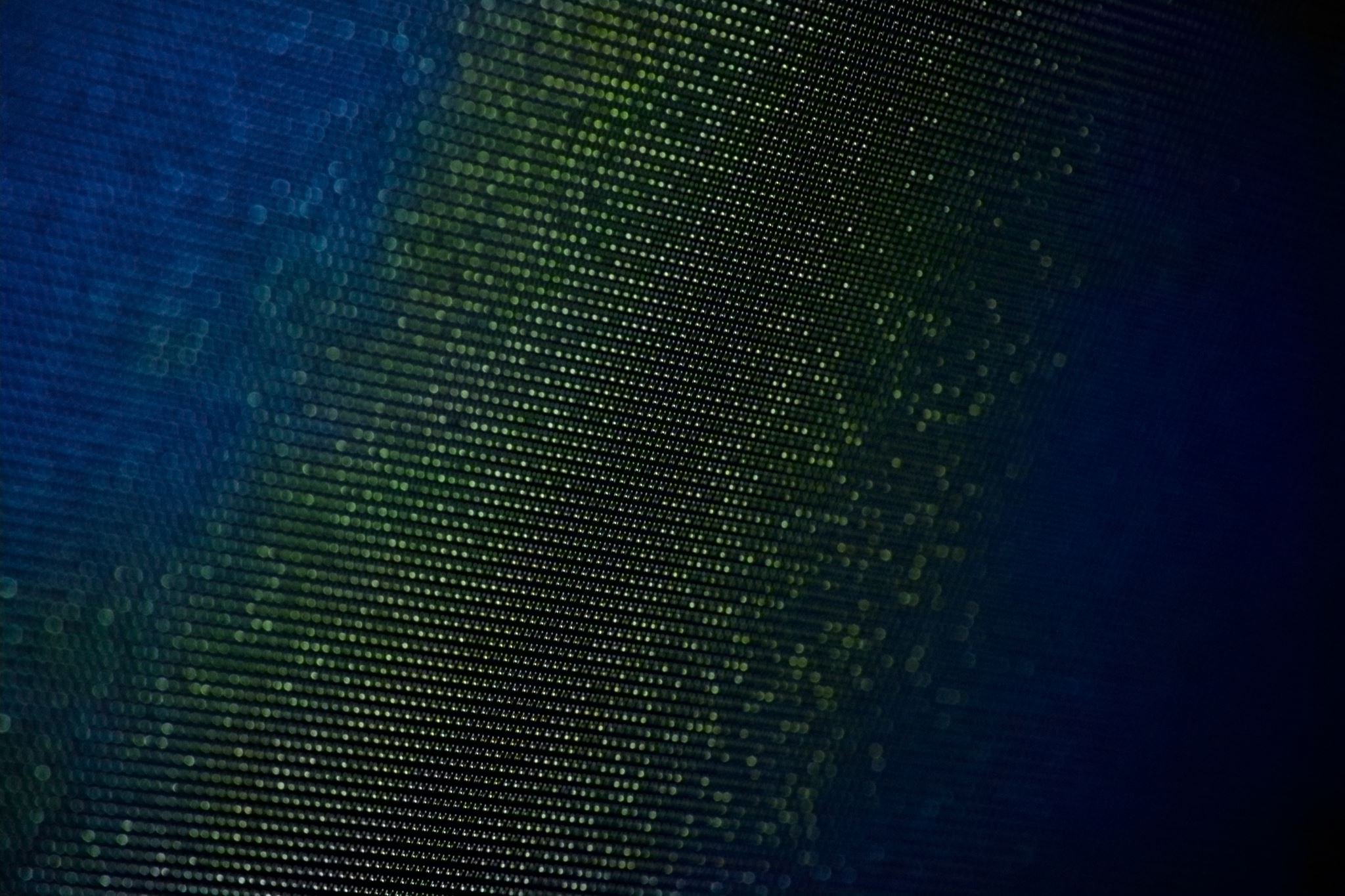 Part 2: Identifying and Approaching Potential Partners
Question to you: What are the main criteria in selecting strategic partners?
Part 2: Criteria for selecting strategic partners
Selecting strategic partners is curcial for long-term success. A strong partnership should be based on mutual alignment, credibilty, and value creation. 

Alignment of mission and values: ensure that both oganizations share commong goals and ethical standards
Complementary expertise and resources: look for partners who bring skills, networks, or funding that your think tank lacks
Credibility and reputation: Evaluate the track record, influence and public perception of potential partners
Long term commitment vs short term engagement: Define the duration and depth of the partnership early on
Part 2: Activity Creating a Think Tank Partnership Selection Checklist
Goal: Develop a tailored checklist to assess potential partners based on their think tank’s priorities, mission and operational needs.
Step 1: Identify your core partnerhip Criteria Reflect on your think tank’s goals and challenges and answer the following:
What are the top three objectives you seein in a partnership? (funding? Policy influence? Research collaboration?)
What values or ethical considerations are non-negotiable for you?
Think about partnership challenges you have faced in the past. What lessons can inform your criteria? 
Step 2: Based on your answers, create a 5 to 10 point checklist to evaluate potential partners
Ex: Strategic Alignment (does this partner share our vision for evidence-based policymaking?), Research & Expertise Fit (does this partner bring knowledge or date that strengthens our work?)
Part 2: Building a Value Proposition for Partnerships
What is a value proposition?: Clear and compelling statement that explains why a partnerhsip is beneficial to both parties. It answers the question: What is in it for them. 

For a think tank, a strong value proposition helps attract the right partners by showing them how the collaboration aligns with their goals, interests and needs. 

A strong value proposition should highlight: 
What the think tank offers (ex: research expertise, policity insights, credibility, network access…)
What the potential partner seeks (ex: visibility, thought leadership, data access, policy influence…)
How the collaboration creates mutual benefits

A strong value proposition is about showing why the partnership makes sense and what unique value your think tank brings to the table. Focus on shared benefits, clear impact, and long-term potential.
Part 2: Building a Value Proposition for Partnerships
Key elements of a value proposition:
The problem or need: Clearly define the challenge or issue in the policy space that requires collaboration
Example: Misinformation in climate policy is hindering decision making

Your think tank’s unique contribution: What expertise, resources, or influence do you bring? 
Example: our think tank specializes in evidence-based climate policy research and has a strong media presence 
What’s in it for the Partner? How does the collaboration align with their goals? 
Example: By partnering with us, your organization can access high-quality research and policy insights that strenthen your advocacy efforts

The Expected Impact: What is the outcome of the Partnerhsip? 
Example: Together, we can develop a media campaing that combats misinformation and informs policymakers.
Part 2: Building a Value Proposition for Partnerships
Steps to Conduct a Value Proposition:

Research your potential partner
Understand their mission, priorities, and challenges
Identify their previous collaborations and key decision-makers
Look at their funding prorities and public statements
Understand the partner’s motivations and priorities
Government agencies: seek policy insights, implementation frameworks
Corporations: value brand positions, Environment, social, governance credibilty
NGOs & Civil Society: Require date dor advocacy, grassroots influence
Media: Need expert analysis, compelling narratives
Identify mutual interests
Map out where your objectives align
Think about how your expertise complements theirs
Identify shared challenges you can solve together
Ex: a media outlet seeks credible policy analysis, while your think tank wants to amplify its research. A partnership could involve co-publishing reports or op-ed.
Frame the Pitch and craft a tailored message
[Speaker Notes: Value proposition can be compared to an elevator pitch – short, compelling,and used to spark interest in an idea, project, business, or organization.]
"Our think tank’s latest research on digital economy regulations aligns with your company’s interest in responsible AI development. By collaborating, we can produce a policy white paper that informs decision-makers while highlighting your commitment to ethical AI governance."
Part 2: Value Proposition example for NGOs & Civil Society Organizations
Dear [NGO Representative],
Effective advocacy requires strong research, compelling narratives, and strategic partnerships. At [Think Tank Name], we focus on [Policy Area], ensuring that policy recommendations are backed by credible research and real-world impact.
We admire [NGO Name]’s dedication to [Cause] and believe that by joining forces, we can:-Combine research and advocacy to drive policy change.-Create joint reports and policy briefs that amplify both our missions.-Organize public forums and stakeholder dialogues to influence decision-makers.
By leveraging our research expertise and your grassroots experience, we can create a stronger case for policy reforms that benefit [Target Group].
Let’s connect and discuss how we can align our efforts for greater impact. Would next week work for a quick conversation?
-
Part 2: Value Proposition example for NGOs & Civil Society Organizations
As businesses navigate [Industry Challenge], access to high-quality policy research and data-driven insights is essential. [Think Tank Name] specializes in [Relevant Research Area], providing actionable recommendations that align with corporate strategies and regulatory trends.
We see a strong alignment between your company’s commitment to [Corporate Goal] and our expertise in [Research Area]. By collaborating, we can:-Conduct joint research that informs both corporate strategy and policy discussions.-Organize high-impact events, bringing together industry leaders and policymakers.-Provide insights that enhance your company’s thought leadership in [Industry].
This partnership offers an opportunity to not only advance industry-wide discussions but also position [Company Name] as a leader in shaping the future of [Industry or Policy Area].
I’d love to schedule a call to explore how we can create mutual value through this collaboration. Would you be available next week?
Part 2:Outreach Strategies: Building Trust and Initiating Conversations
Warm introductions vs. Cold outreach
Warm introductions: Leverage existing networks, ask mutual contacts to make introductions 
Cold Outreach: if no direct connection exists, personalize communication and refernece shared interest
Hosting joint events, conferences,  roundtables, or policy forums 
This can serve as a low-commitment first step towards a more lasting and sustainable collaboration/strategic partnership
Example: a think tank invites corporate executives to a roundtable on business and public policy, opening doors for future partnerships
Part 2:Activity Value Proposition
Instruction: Draft a 3 to 5 sentence partnership pitch for a potential partner. Pair up, and pitch it to your neighbor in 60 seconds. 
Opening Statement – Identify the shared challenge or opportunityYour Think Tank’s Unique Contribution – Highlight your expertise and valueWhat’s in It for Them? – Explain why the partnership benefits themExpected Impact – Define the outcomes of the collaborationCall to Action – Suggest next steps

Discussion: What worked, what didn’t?
Part 3: Designing and Structuring Partnerships
[Speaker Notes: 8 responses – 18 trainers]
Part 3: Objectives
This third part will look into different partnership models, the selection of the right structure for your think tank’s needs, and the establishment of clear roles and expectations.

Goal: Equip you to design effective partnerships that enhance your think tank’s impact while mitigating risks.
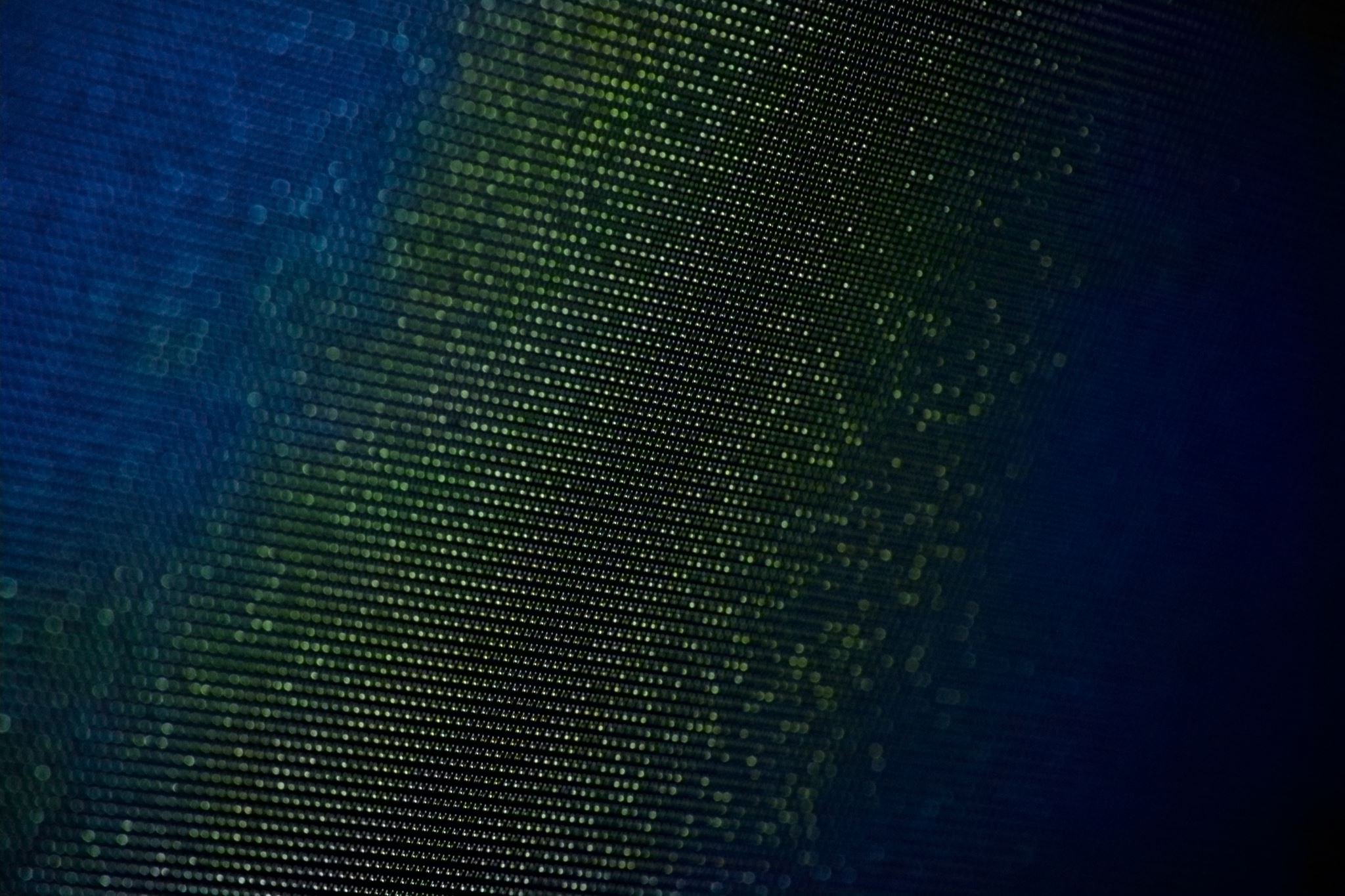 Part 3: Common Think Tank Partnerships
Part 3: Types of Partnerships
Research Collaborations

Purpose: To co-produce knowledge, enhance credibility, and combine expertise for deeper policy insights
What does it look like? 
Joint studies, reports, or policy recommendations
Comparative research across regions and sectors
Data sharing agreements – institutions share proprietary datasets to enrich anayses
Example: A think tank collaboration with a university to produce a longitudinal study on economic growth and inequality in Latin America
Part 3: Types of Partnerships
Funding Partnerships

Purpose: To secure financial support for research, events, or institutional sustainability while maintaining independence
What does it look like? 
Grants from foundations and international donors for multi-year research projects
Corporate sponsorship – private sector entities fund policy initiative aligned with their industries
Example: A multinational company sponsors a research project on sustainable energy policy, with clear ethical funding guidelines
Part 3: Types of Partnerships
Advocacy and Outreach Partnerships

Purpose: To increase public engagement and make policy research more accessible to broader audiences.
What does it look like? 
Joint awareness campaings –collaborating with NGOs or media outlets to influence public opinion
Co-host policy dialogues and debates, brining together policy makers, business leaders, and academics
Example: A think tank partners with a journalism network to create a podcast series translating research findings into public-friendly narrative.
Part 3: Types of Partnerships
Knowledge Exchange

Purpose: To foster dialogue between experts and decision-makers for better policy solutions
What does it look like? 
Conferences and roundtables – Multi-stakeholder discussions on pressing policy challenges
Secondments and researcher exchanges – Temporary placement of think tank staff in government, academia, or international institutions
Example: A policy analyst from a North African Think Tank spends six monts at a central bank to provide insights on financial inclusion.
Part 3: Types of Partnerships
Capacity Building

Purpose: To strenthen the institutional, research, and operational capacities of think tanks and partners. This involves investing in human resources, institutional processes and knowledge sharing mechanisms to improve the effectiveness of think tanks.
What does it look like? 
Training and skill development – workshops on policy research, data analysis, strategic partnerships and communications
Institutional development programs – Support for governance, strategic planning and operational efficiency
Peer mentoring and advisory support – More experienced think tanks guide emerging organizations
Example: A leading think tank in South Africa partners with a newly established policy institute in Zambia, providing technical training and mentorship on policy analysis methods. Over time, the Zambian think tank develops stronger internal research capabilities, allowing it to contribute more actively to national debates.
Partnerships can be multidimensional, multistakeholder, and multipurpose.
[Speaker Notes: ISPI-ORF- PCNS: Multistakeholder trilateral think tank initiative to investigate the term global south and collaborate on research and projects of mutual interest.]
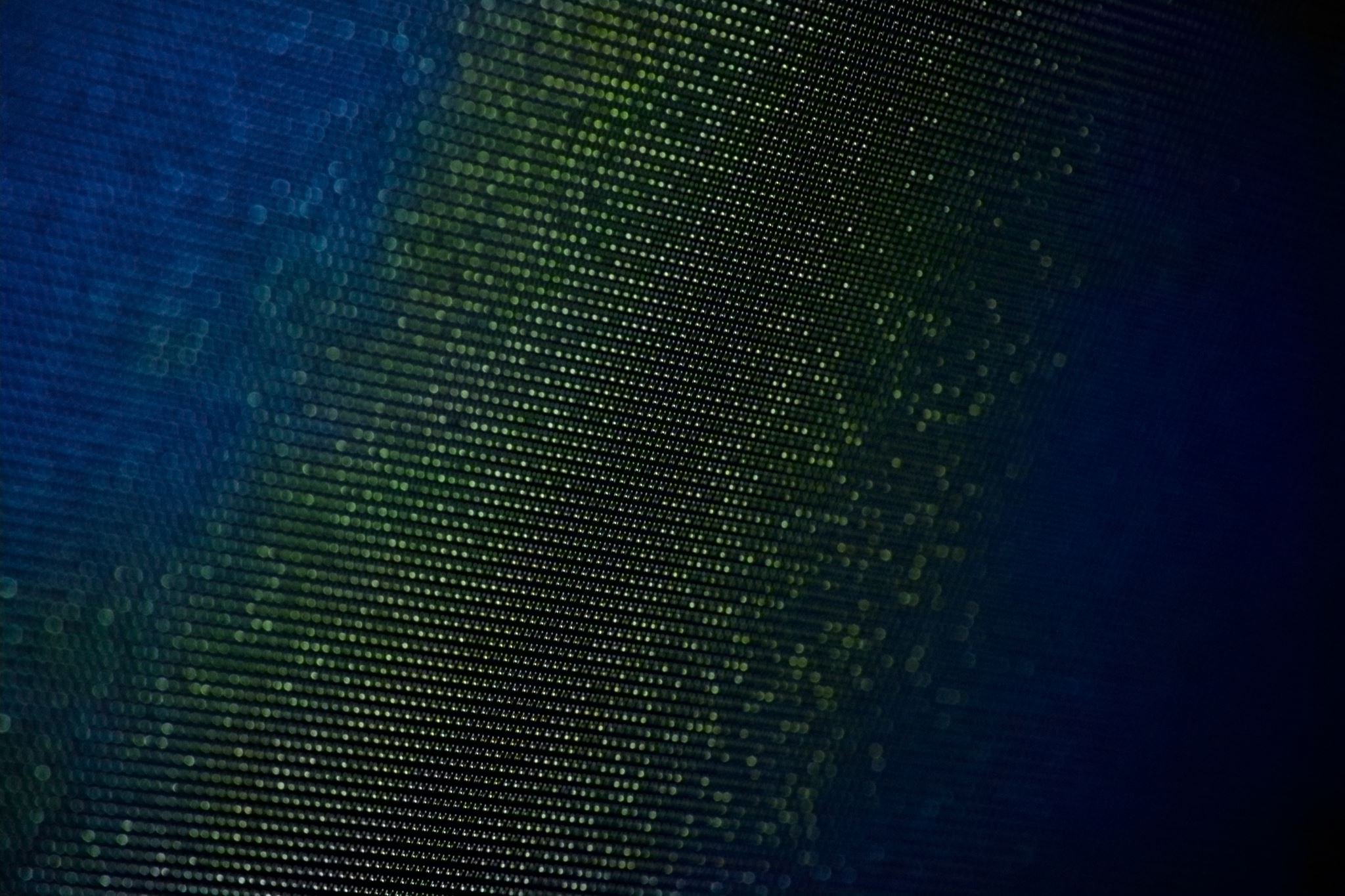 Part 3: Formal vs. Informal Partnerships
Part 3: Legal and Contractual Considerations
Memorandum of Understanding (MOU): Define roles but are non-binding
Contracts: Specify deliverables, funding, ownership rights
Intellectual Property Rights (IP): Clarify who owns the research
Confidentiality Agreements: Protect sensitive information
Risk Management: Ensure ehtical funding sources, compliance with regulations
Part 3: Defining Roles and Expectations
Setting clear objectives and deliverables
What are the expected outputs (joint publication? a conference? )
What are the key performance indicators to measure success? 
Managing workloads and responsibilities
Who will take the lead on different tasks? 
How will resources be allocated and shared? 
Maintaing transparency in funding and decision-making
What are the funding terms and conditions?
How will joint decisions be made?
Part 3: Activity  Partnership Puzzle
Partnerships in think tanks require several interconnected elements to be effective
Instruction: 
Break into  5 groups 
Group 1: Think tank and Media Organization
Group 2: Think tank and NGO
Group 3: Think tank and Government 
Group 4: Think tank and Corporation
Group 5: Think tank to think tank
Assemble the « ideal partnership » by prioritizing and arranging these components in a way that makes sense:
Part 3: Activity  Partnership Puzzle
Resources & Contributions: Financial, intellectural, human or technical contributions from each partner
Communication & Coordination: How partners will stay in touch, share updates, and manage collaboration
Exit strategy: When and how the partnership should conclude or evolve
Legal & Compliance Framework: Required agreements, regulatory considerations, and governance structure
Power Dynamics & Influence – How decision-making authority is shared, especially between asymmetric partners
Roles & Responsibilities: Who does what, ensuring clarity and accountability
Decision-Making Process: Who makes final calls? How are decisions negotiated?
Trust & Reputation Management: How partners ensure credibility and transparency
Risk Management & Conflict Resolution: Anticipating potential risks and defining how conflicts will be resolved
Impact Measurement & Evaluation: How success is tracked and reported
Scalability & Replicability: Can the partnership model be expanded or replicated elsewhere?
Shared Goals & Vision: Clearly defined purpose and alignment of objectives
What components were non-negotiable?Which ones varied depending on the type of partnership?What elements are often overlooked but essential?
Part 4: Overcoming Challenges in Think Tank Partnerships
[Speaker Notes: 8 responses – 18 trainers]
Part 4: Objectives
This fourth part will focus on recognizing and addressing the challenges that arise in think tank partnerships while ensuring independence, credibility and long-term sustainability.
Part 4: Common Pitfalls in Partnerships and How to Avoid Them
Conflict of Interest: These arise when a think tank’s research, recommendation or policy influence could be compromised by its financial or institutional relationship with funders, partners, or affiliated organizations. 
Different types of conflicts of interest:
Financial conflicts of interest
A TT receives funding from a corporation, government, or special itnerest group that has a direct stake in the research outcomes
Example: A pharmaceutical company funds a think tank’s healthcare policy research, potentially influencing findings in favor of industry interests.
Solution: Maintain funding transparency, disclose financial relationships, and ensure editorial independence in all research outputs.
Intellectual conflicts of interest
Researchers or leadership within the think tank have strong personal, ideological, or professional ties to an external organization, affecting objectivity.
Example: A TT researcher is also a consultant for a government agency, which could bias recommendations in favor of government policies
Solution: Establish clear conflict-of-interest politices requiring disclosure of external affiliations and ensuring independent peer reviews.
Agenda setting conflict of interest
A funder or partner subtly or explicity shapes the research agenda, prioritizing topics that serve their interests while discouraging critical perspectives.
Example: A major tech company funds AI policy research but discourages studies that critique its data privacy practicies.
Solution: Ensure diversified funding so that no single entity dominates the think tank’s agenda. Maintain independent advisory boards for research oversight.
Part 4: Common Pitfalls and How to Avoid Them
Ideological Differences
Maintaining credibility when working with politically affiliated entities:
Partnering with governments, political groups or ideologically driven organizations can create perceptions of bias
How to avoid this:
Clearly define the terms of engagement in non-partisan evidence based research
Avoid exclusive partnerships with politically motivated organizations
Stengthen peer review mechanisms to uphold academic and policy rigor
Part 4: Common Pitfalls and How to Avoid Them
Unequal Power Dynamics
Ensuring smaller think tanks/less established think tanks maintain their voice in collaborations

When partnering with larger institutions, smaller think tanks may face imbalances in decision-making or funding control.
How to avoid this: 
Negotiate clear roles and responsibilites at the outset
Ensure joint ownership of outputs like reports and events
Encourage co-leadership models where responsibilites are shared equally
Part 4: Strategies for Maintaining Independence and Credibility
Transparent Partnership and Funding Disclosure Policies
Clearly list funders and partnership agreements on the think tank’s webiste
Publish an annual report detailing fuding sources and project allocations
Diversifying Revenue Sources to Reduce Dependency on a Single Funder
Pursue multiple funding streams (grants, endowments, consulting, membership models…)
Develop fee-based services, such as policy training or commissioned research
Establishing Internal Ethical Guidelines for Partnerships
Create a partnership ethics framewok outlining acceptable collaborations
Set non-negotiable standards (no funding from entities with confliting interests)
Setting Up Mechanisms for Resolving Disagreements
Develop a formal dispute resolution process
Knowing When to Exit an Uproductive or Harmful Partnership
Define exit strategies in the MOUs or contracts
Monitor partnerships for mission drift or ehtical concerns and disengage when necessary
Part 4: Activity Case Study Discussion
Case: The influence of Fossil Fuel Funding on Climate Policy Research
Background:
In 2015, a well-known European think tank specializing in climate policy and sustainable development faced public scrutiny after investigative journalists revealed that a significant portion of its funding came from major oil and gas companies. The think tank had published multiple reports on energy policy, some of which downplayed the urgency of phasing out fossil fuels and emphasized the role of natural gas as a "transition fuel.“
The Challenge:
While the think tank maintained that its research remained independent and evidence-based, critics—including other researchers, NGOs, and the media—argued that the funding created a conflict of interest. The controversy raised several key concerns:
Funding Transparency: The think tank had not openly disclosed that fossil fuel companies were among its key funders.
Research Integrity: Some reports appeared to align closely with the oil and gas industry’s policy positions.
Public Trust & Credibility: Environmental groups and policymakers began questioning the objectivity of the think tank’s climate research.
Part 4: Activity Case Study Discussion
Case: The influence of Fossil Fuel Funding on Climate Policy Research
Response & Lessons Learned:
After the controversy, the think tank implemented the following reforms:
Increased Transparency: It created a public funding disclosure policy, listing all major funders and the percentage of funding received from different sectors.
Stronger Research Oversight: It established an independent advisory board to review research methodologies and ensure editorial independence.
Diversified Funding: It sought alternative funding sources, including philanthropic foundations and public grants, to reduce dependency on corporate sponsorships.
Ethical Partnership Guidelines: It adopted stricter internal policies on funding acceptance, rejecting funds that could undermine research integrity.
Discussion Questions:
What were the key risks in this partnership, and how did they impact the think tank’s credibility?
What steps could have been taken earlier to prevent the controversy?
How should think tanks balance financial sustainability with research independence?
Would you consider fossil fuel companies appropriate partners for a climate policy thiknk tank? Why or why not?
Part 5: Sustaining and Scaling Partnerships
[Speaker Notes: 8 responses – 18 trainers]
Part 5: Objectives
This fifth and final part will explore how to effectively maintain partnerships and expand strategically to maximize policy impact.
Goal: Better understand best practices, impact measurement, and scaling strategies that can help think tanks turn short-term collaborations into long-term, high-impact relationships.
Part 5: Best Practices for Long-Term Partnership Success
Regular Communication and Check-In
Consistent communication channels: regular meetings, shared dashboards, collaborative platforms (slack? Trello?)
Liaison roles within the think tank and partner organization to ensure smooth coordination – one POC per organization people matter!!
Progress reports to keep partners updated on ongoing projects and outcomes
Evaluating and Adjusting Partnership Goals
Midpoint reviews to reasses whether the partnership realigns with both parties’ objectives
Remain flexible by allowing adjustments to the partnership based on evolving policy priorities or research needs
Establish a mutual exit strategy to end collaborations profesionally if they no longer serve their purpose
Recognizing and Celebrating Shared Achievements
Publically acknowledge the partnerhsip’s impact through joint reports, media releases or events
Part 5: Measuring the Impact of Partnerships
Ensuring that Partnerships deliver meaningful results requires tracking their effectiveness using clear metrics.
Defining Key Performance Indicators (KPIs) 
Policy Influence
Research Citations
Media Coverage
Event Engagement
Gathering Partner Feedback and Lessons Learned 
Conduct end of year partner surveys to assess satisfaction, challenges, and areas of improvement
Hold partner reflection workshops to discuss what worked, what didn’t, and how to strenthen collaboration
Ue case studies and impact stories to document how the partnership has driven change
Part 5: Leveraging Partnerships for Greater Policy Influence
Expanding networks through partner introductions
Encourage cross-sector introductions
Utilize regional or global networks to scale the partnership across different geographies
Attend international policy forums together to increase credibility and access
Invite one another to relevant conferences
Joint Policy advocacy efforts and coalition building
Engage in multi-stakeholder coaltions with think tanks, NGOs, media, and business
Engage in multi-think tank collaborations
Use partner networks to amplify advocacy messages through joint public campaings, op-eds, or social media
Part 5: Evaluating the Partnership Relationship
Beyond measuring impact, it is crucial to assess the quality of the partnership itself
Key questions to assess the partnership’s health
Are both partners meeting their commitments and expectations?
Is there trust and transparency in decision-making?
How effectively do both parties resolve disagreements or challenges? 
Does the partnership remain mutually beneficial, or has the value become one-sided?
Is there strong engagement from leadership and staff on both sides?
Some Methods for Evaluating Dynamics
360 Degree Reviews – gather insights from staff
Joint Reflection session – Dedicated meetigns to discuss relationship dynamics
Part 5: Evaluating the Partnership Relationship
Addressing Relationship Challenges:
If trust issues arise, increase transparency through clearer communication and defined processes
If there is a power imbalance, ensure smaller partners have an equal voice through collaborative decision-making
If engagement is declining, explore new ways to reignite itnerest and align on fresh objectives
Sustaining Partnerships requires continuous evaluation, strong communication and mutual adaptation.Assessing both impact and relationship dynamics is critical for long-term success.Scaling partnerships expands think tank influence and enhances policy outcomes.
Let’s Connect!LinkedIn: LiliaRizkEmail: l.rizk@policycenter.maWhatsapp: +212666938906